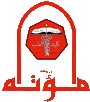 Genomic DNA Extraction
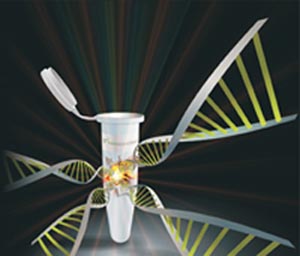 Dr. Nesrin Mwafi
  Biochemistry & Molecular Biology Department 
Faculty of Medicine, Mutah University
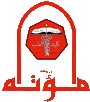 Part  I
Introduction
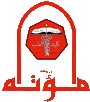 Extraction of DNA
DNA Extraction: is a process of isolation and purification of DNA from a sample using a combination of physical and chemical methods
Routine procedure widely used in:
Molecular biology labs (scientific research labs) for    
     example to study a                                                 
     gene involved in a                                                   
     cancer
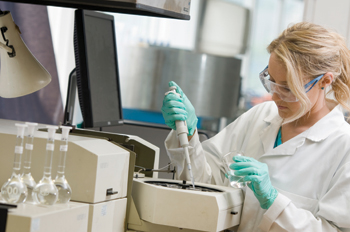 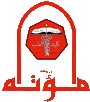 Extraction of DNA
2. Genetic testing is used to diagnose or rule out    suspected genetic or inherited diseases. Also to                                   identify disease carriers or to predict                                                         those at high risk for specific conditions

3. Forensic analyses to gather evidences                    from the crime scene that can be used in the court
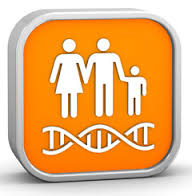 Crime Scene Investigation (CSI)
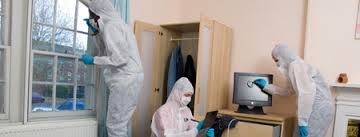 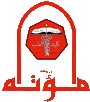 DNA Fingerprinting
DNA fingerprinting (DNA profiling or typing):  is a technique to identify individuals by                  features of their DNA 
99% of Human DNA sequences are            identical in every person. Only1% of                   our DNA sequences that make us unique 
DNA profiles: are small set of DNA variations that are very likely to be different in all               unrelated individuals (except                     identical twins) 
DNA fingerprinting is used in criminal      investigations and paternity or parentage testing
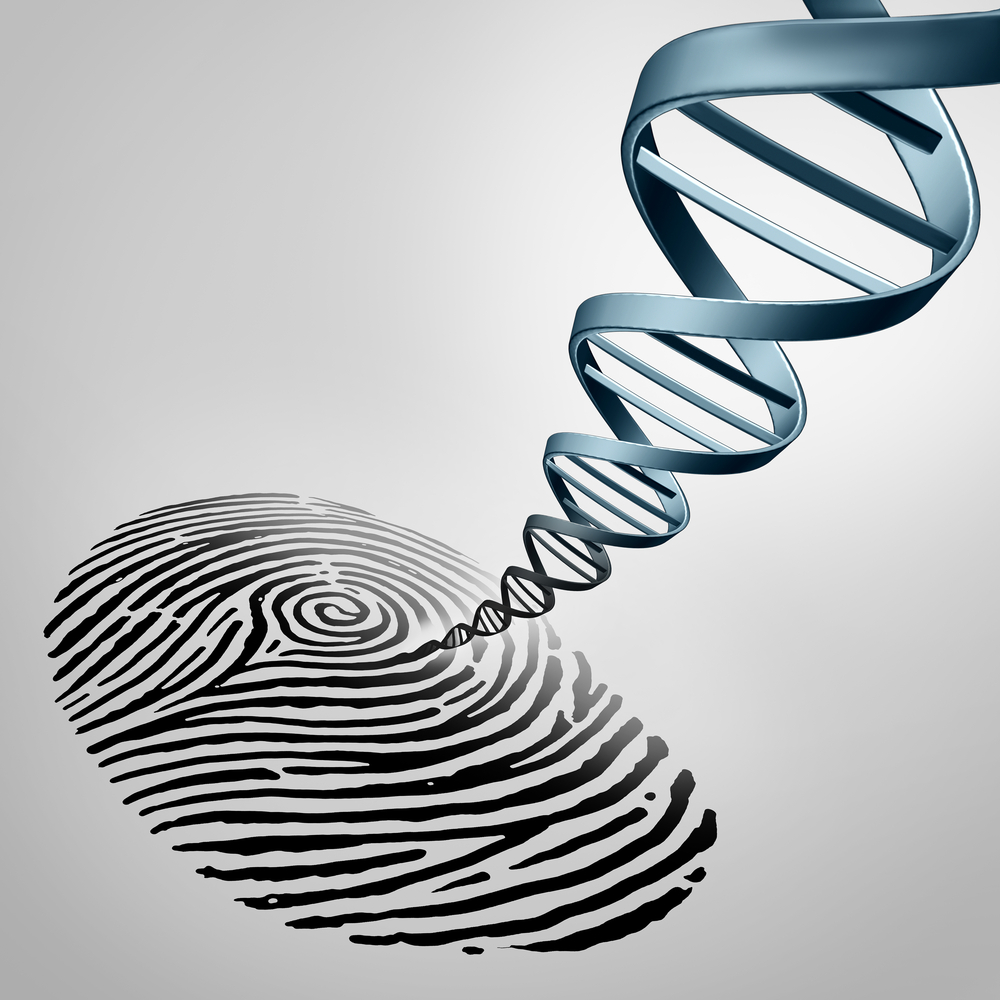 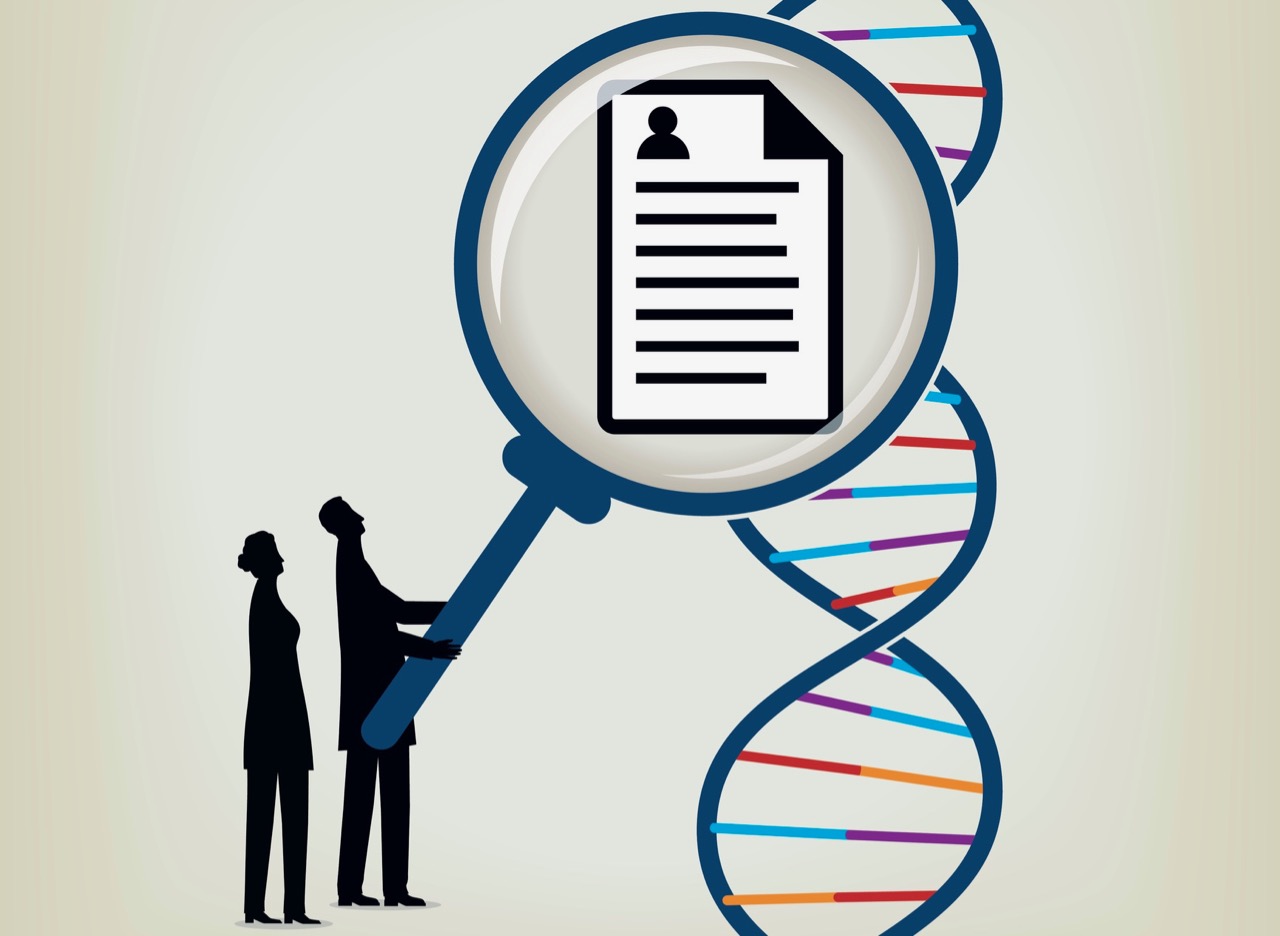 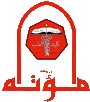 DNA Fingerprinting
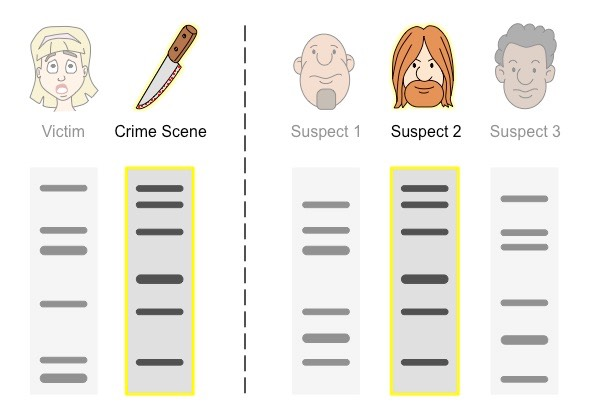 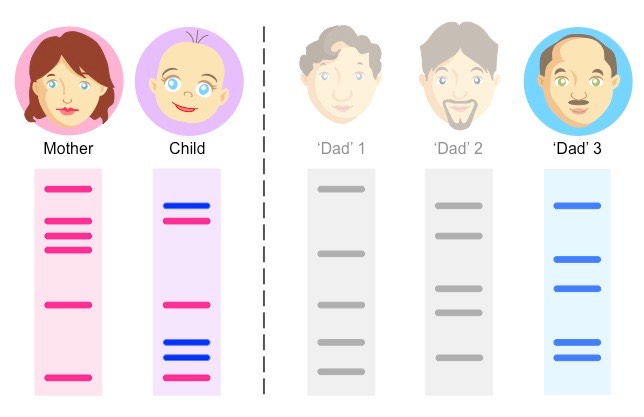 https://www.youtube.com/watch?v=DiX5fPL4YGU
Types of DNA
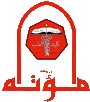 We need cells to isolate DNA. In eukaryotes like human (Homo sapiens), genomic DNA is found inside the nucleus of every cell (exceptions like the anucleated RBCs ). Also, DNA is found within mitochondria                         (mitochondrial DNA), the energy                             producing organelles
Mitochondrial DNA is 16Kbp small                                  circular dsDNA (2-10 copies) codes                                         for 37 genes (inherited from mother)
Genomic DNA contains genetic data                                    of organism with size of                                                       300 million bp and codes for                                           25,000 genes arranged on 23                           chromosomes (haploid cell,                                    gametes/sex cells)
Chromosomal  DNA
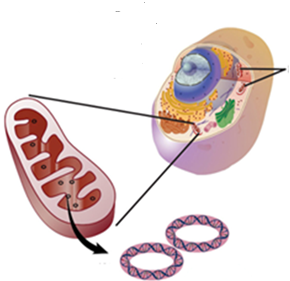 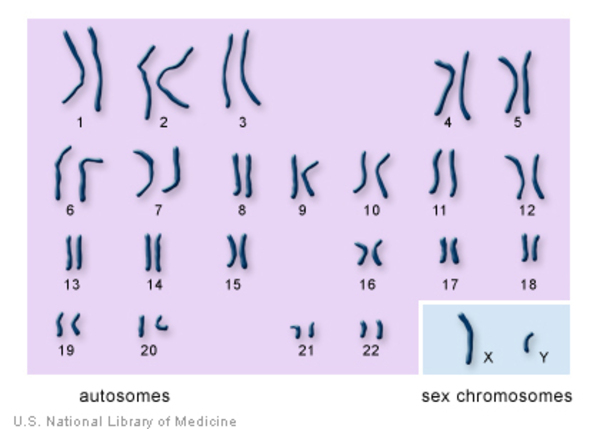 Mitochondrial DNA
Types of DNA
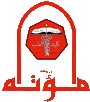 Somatic cell (diploid) consists of 23 pairs of chromosomes (46 chromosomes) code for different 25,000 genes (duplicate, one copy from each parent) with total size of 600 million bp
Genomic DNA is inherited from both parents (half from the mother and half from the father)
 In diploid cell, if DNA is laid out end to end, the total length will be approximately 2 meters
We have enough DNA to make 70 round trips from earth to sun
Human genome project (1990-2003)
DNA Packaging
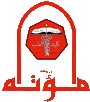 DNA is arranged into three different levels of organization:
Nucleosome: DNA is wrapped around histone                                                proteins (octamer)
Chromatin fibers: nucleosomes coil and form loops
Chromosomes: chromatin fiber is further condensed
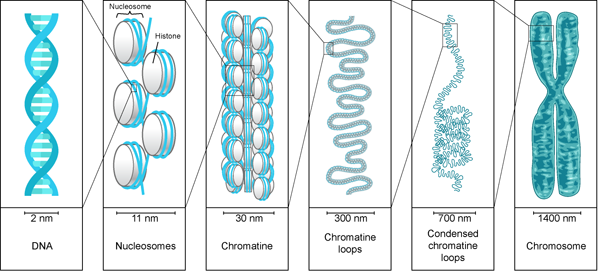 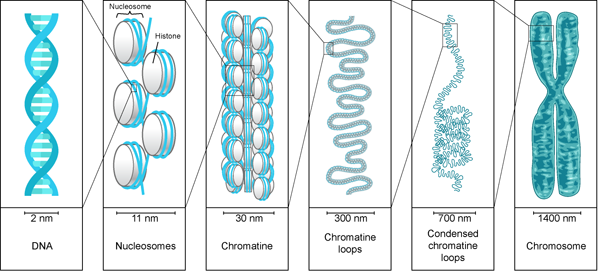 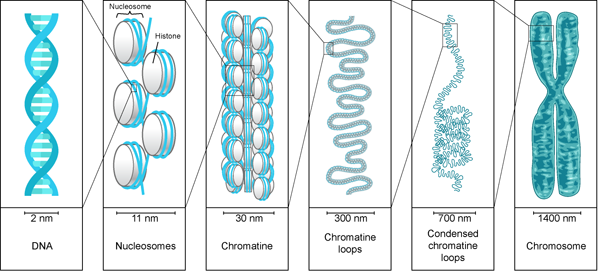 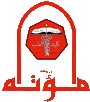 Bacterial DNA
In prokaryotes like bacterial cells, there are a single circular chromosome (bacterial DNA) found in the cytoplasm (with size of 5 million bp) 
Extrachromosomal DNA called plasmid also found in the cytoplasm:
Small circular dsDNA (e.g. A.B resistance genes)
Replicate independently of chromosomal DNA
Hundred of copies of                                      single plasmid
Synthetically modified                                      plasmids are used as                                          vectors
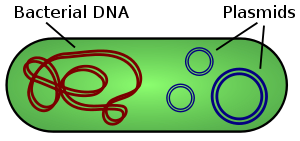 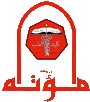 DNA Extraction Kits
Obtaining high quality (purity) and quantity (concentration/amount) of intact DNA (not degraded) is often the first and most critical step in many fundamental molecular  biology applications, such as DNA cloning, sequencing, PCR and electrophoresis
Different kinds of kits are available from different companies: Qiagen, Invitrogen, Promega and Bio Basic Inc.
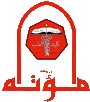 DNA Extraction Kits
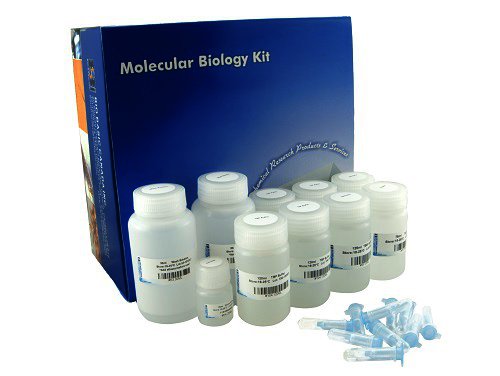 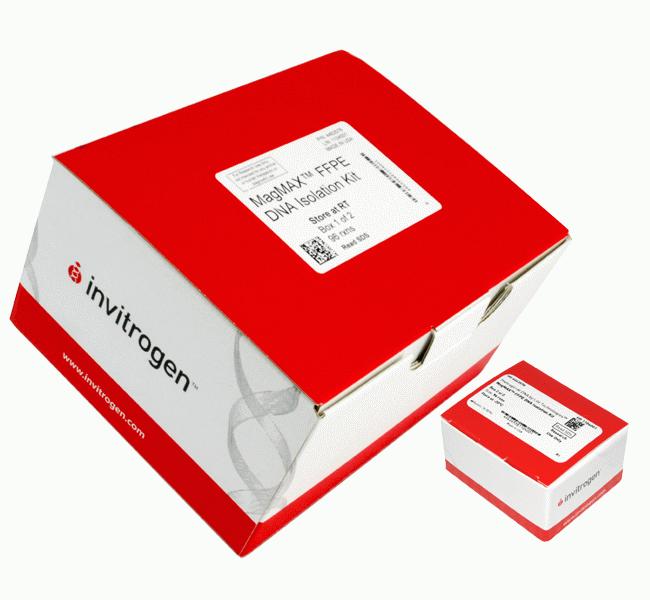 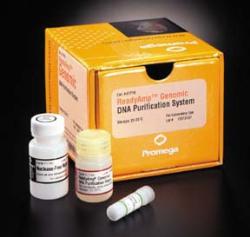 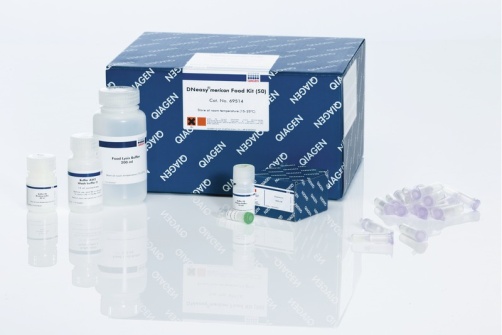 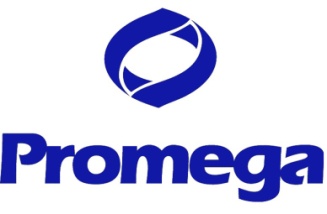 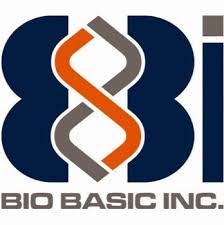 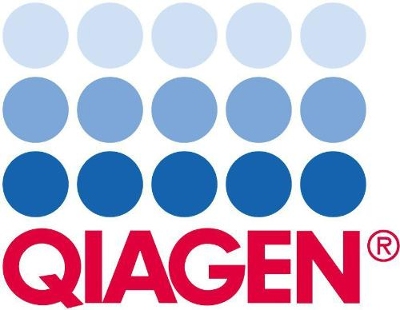 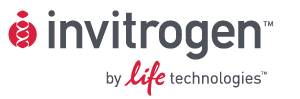 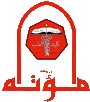 DNA Isolation from Various Samples
DNA can be extracted from variety of samples:

Human Samples
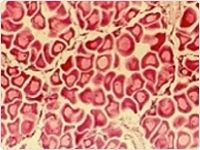 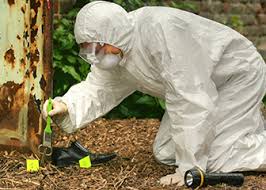 Tissues
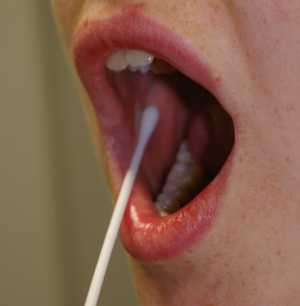 Forensic Sample
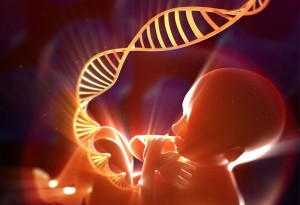 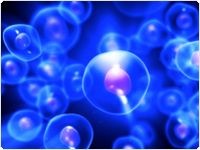 Prenatal genetic testing
Cells
Buccal swab
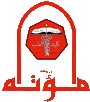 Human Samples
Genomic material can be extracted from      different human samples like cells or tissues (extraction from the liver tissue is easier than spleen or brain tissues depending on the biochemical nature of that tissue)
Buccal swab (cheek cells) is the most convenient and easiest way (non-invasive) because squamous epithelial cells divide                          every 24 hours
Fetal sample (screening/diagnostic):                       cells of the placenta (in late first                   trimester) or from amniotic fluid                                                (in second trimester)
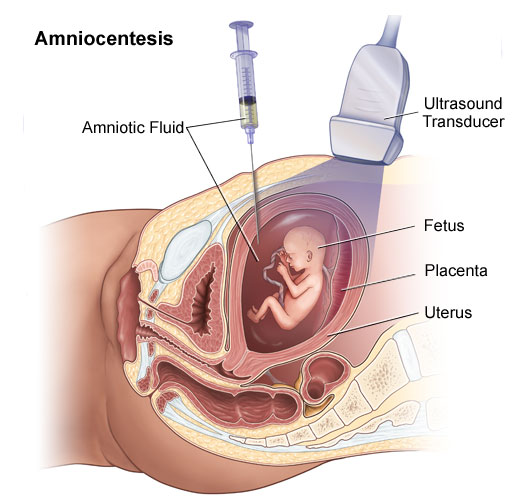 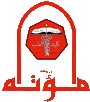 DNA Isolation from Various Samples
DNA can be extracted from variety of samples:

Human Samples
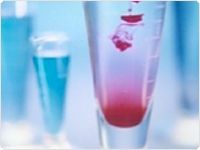 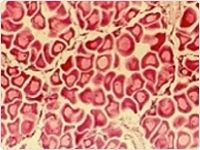 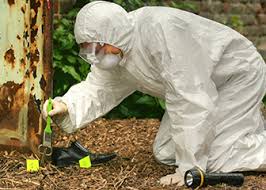 Tissues
Blood
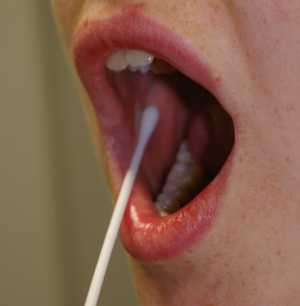 Forensic Sample
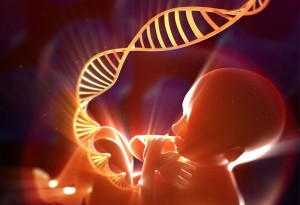 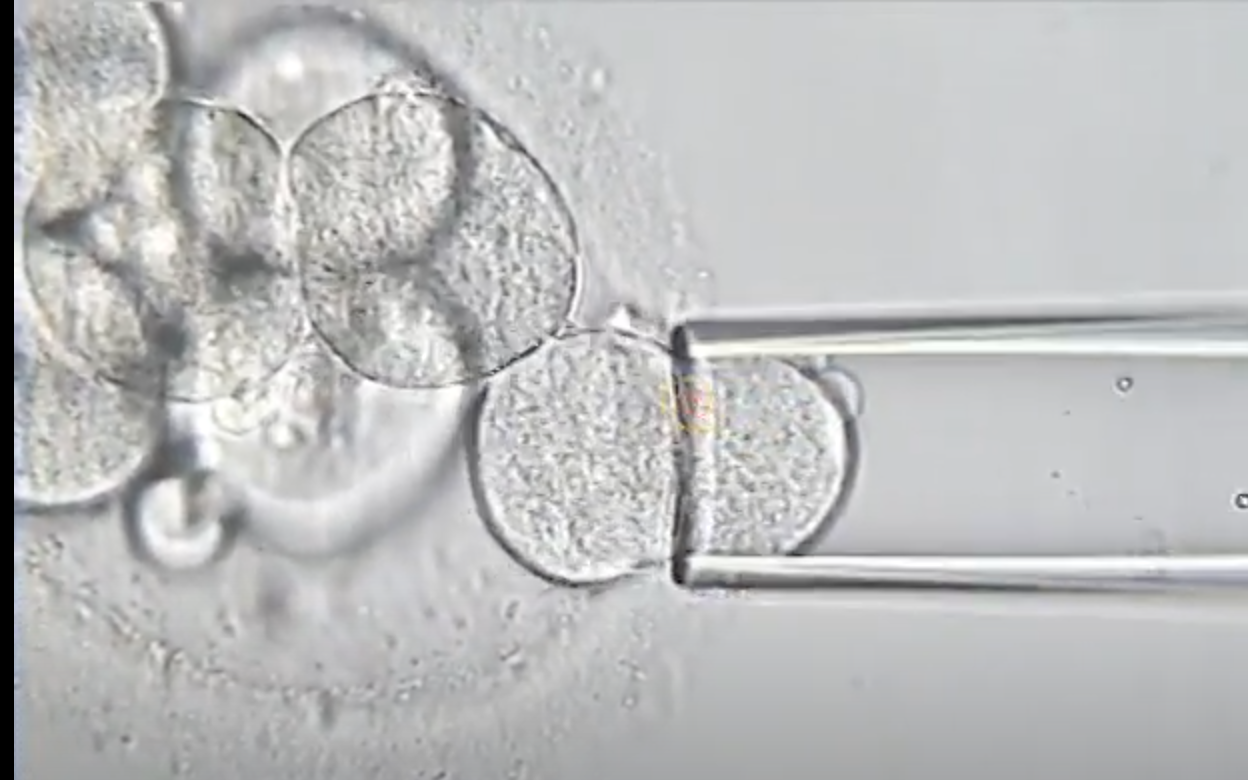 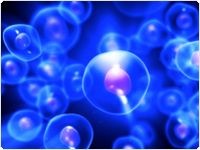 Prenatal genetic testing
Preimplantation Genetic Diagnosis (PGD)
Cells
Buccal swab
Preimplantation genetic diagnosis (PGD)
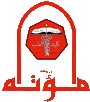 Human Samples
In vitro fertilization (IVF): is a technique of        doing fertilization of eggs in the lab.
One cell sample can be taken from the zygote for genetic testing 
Blood sample is more common although RBCs are anucleated 
After centrifugation of the sample, we take the buffy coat layer containing the WBCs
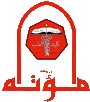 Blood Sample
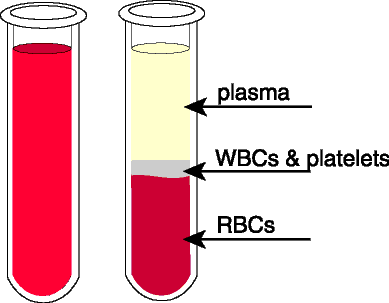 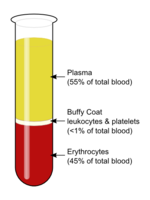 Plasma (55% of total blood)
Proteins, electrolytes, clotting factors, hormones , etc…
centrifugation
Buffy coat  (<1% of total blood) 
contains WBC’s
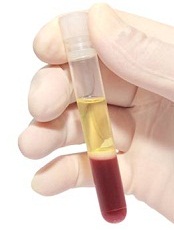 RBC’s (45% of total blood)
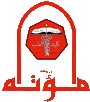 Human Samples
In vitro fertilization (IVF): is a technique of        doing fertilization of eggs in the lab.
A one cell sample can be taken from the zygote for genetic testing 
Blood sample is more common although RBCs are anucleated 
After centrifugation of the sample, we take the buffy coat layer containing the WBCs 
Nowadays, there are kits available for extraction of DNA from whole blood sample
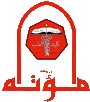 DNA Isolation from Various Samples
Animal cells/tissues  (e.g. zebrafish fins)
Genotyping for fishes



Plant material (e.g. banana and strawberry)
Plant cell wall
High levels of polysaccharides and polyphenols       present in plant tissue so negatively affects the          quality of extracted DNA and may inhibit            downstream reactions
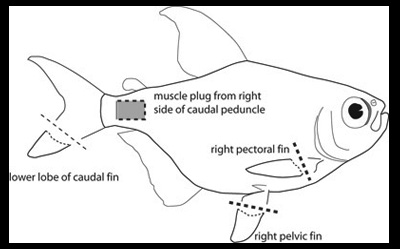 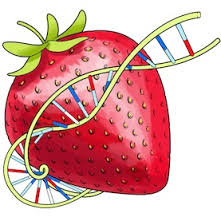 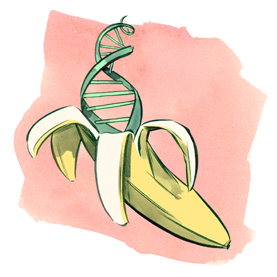 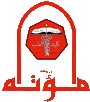 DNA Isolation from Various Samples
Viral and Bacterial cells
Nasal swab like COVID-19
Oral swab (throat)
Blood sample (serum)
Stool sample
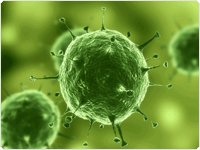 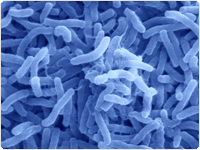 Viral cells
Bacterial cells
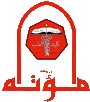 DNA Isolation from Various Samples
Plasmid DNA (containing the gene of interest)
After transformation of bacterial cells (competent cells), the amplified plasmid is extracted using different types of kits











 Miniprep  (50-100 µg) kits
 Midiprep (100-350 µg) kits
 Maxiprep (500-850 µg) kits 
  The purified plasmid is stored as stock at -20 ̊C
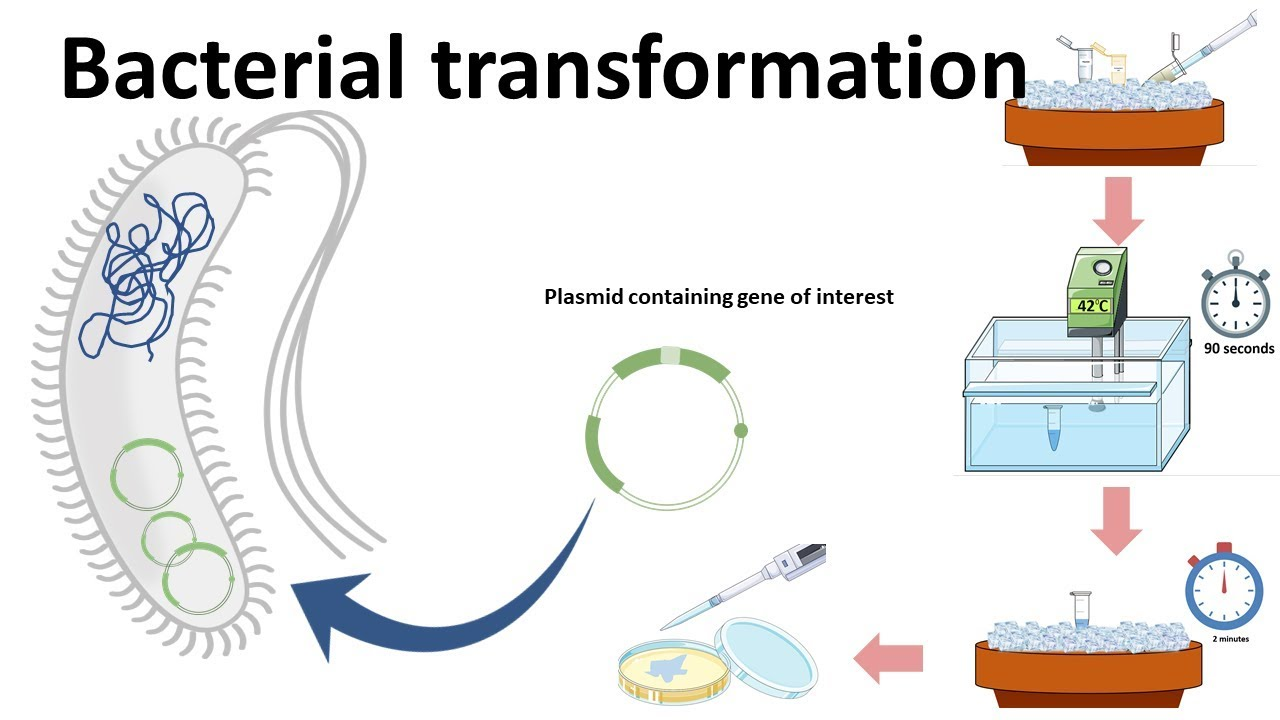